Decimals: Subtracting decimals – carry(alternate version)
Intelligent Practice
Silent 
Teacher
Narration
Your Turn
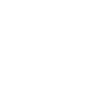 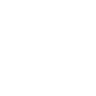 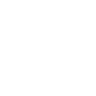 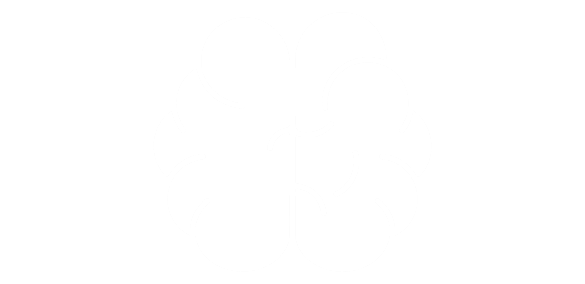 Practice
Worked Example
Your Turn